Научни събития през 2024г.
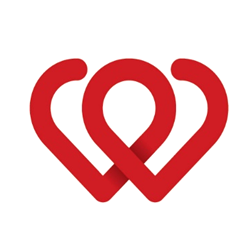 Артериална хипертония и превенция
         26-27 януари 2024г. – гр. София

Зимно училище за специализанти по кардиология
         28-31 март 2024 

Симпозиум “Остър коронарен синдром”
 7-8 юни 2024 гр. София

XVIII Национален Конгрес по Кардиология
          10-13 октомври 2024 – гр. Пловдив 

Симпозиум „Хронични коронарни синдроми“
          15-17 Ноември 2024

Експертна среща „ Кардиология – годишен обзор 2024“
30 ноември – 1 Декември 2024 – гр. Банско
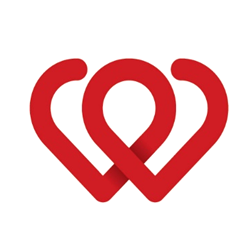 Други събития през 2024г.
Академия „Сърдечна недостатъчност“
         
	Модул 1:
	09-10 февруари 2024, гр. София

	Модул 2:
	12-13 април 2024, гр. Пловдив

	Модул 3:
	17-18 май, гр. Варна

50 години Дружество на Кардиолозите в България
       18 април, гр. София
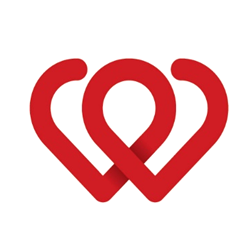 Юбилей ДКБ
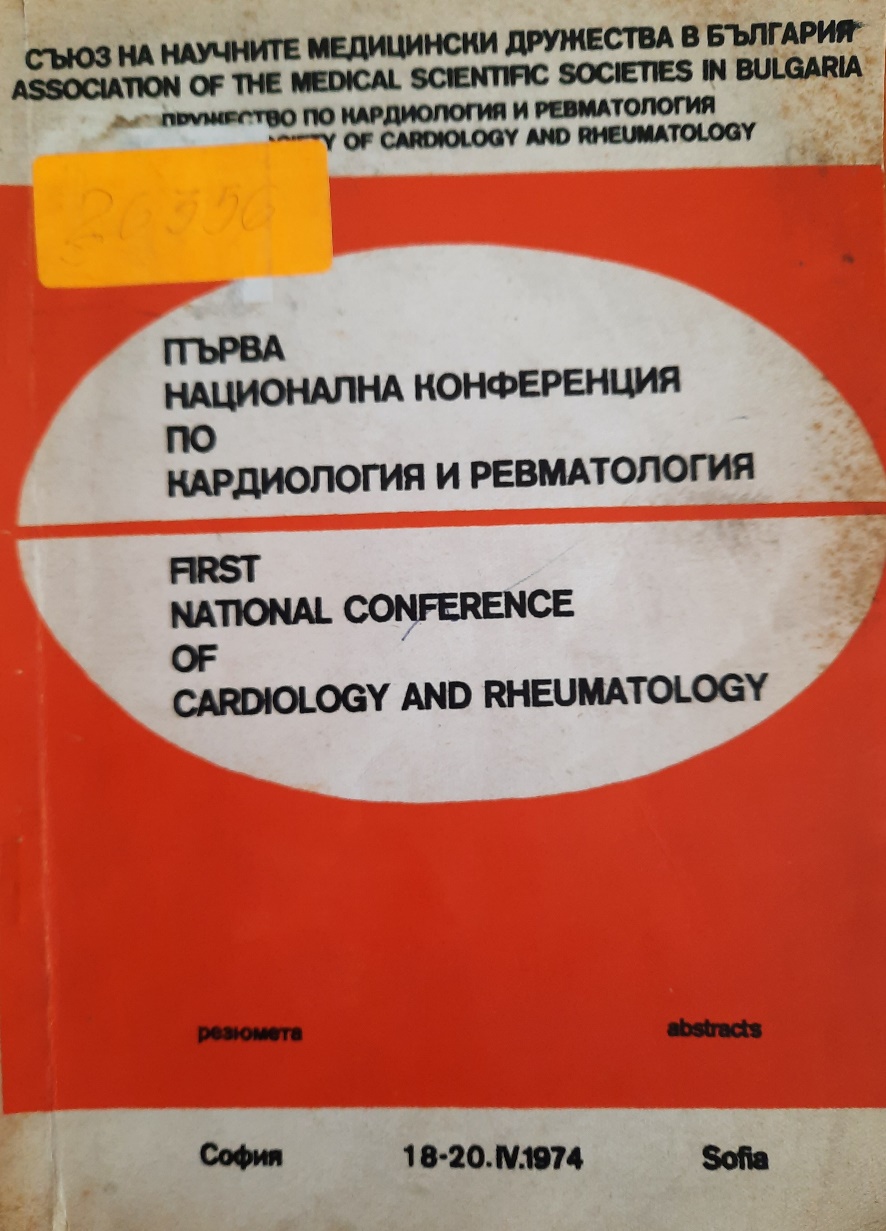